Trieda kačičky
Čísla a vzťahy
Farebné domino
Postup: nastrihajte rovnomerné pásiky z tvrdého papiera a čiarou určite polovicu. Nechajte deti vyfarbiť papierik jednu polovicu jednou farbou druhu druhou farbou. Čísla na ne nepíšeme iba ich vyfarbíme. 
Postup hry: Zahrajte sa s detmi domino s rozdielom neprikladať čísla ale podľa farby. Rozdeľte si papieriky a hru môžete začať. Vyhráva hráč ktorý sa ako prvý zbaví kariet.
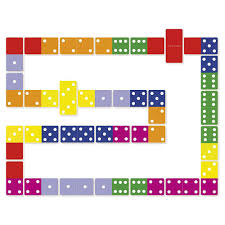 Hra Grabolo
Táto hra je jedna z najlepších na čísla a vzťahy 
Postup: Dá sa zakúpiť aj hra grabolo ale dá sa aj jednoducho vyrobiť. Pripravíte si 36 bielych papierikov a necháte deti vyfarbiť každých 6 Indov farbou. Následne napíšete čísla od 1 do 6. pripravíte si kocku a farebnú kocku ak nemáte tak si ju vyrobíte s papiera a z každej strany nakreslíte rôzne faby.
Hracie karty sa zamiešajú a uložia sa číslom smerom hore, aby bolo vidieť farbu aj číslo.Jeden z hráčov hodí oboma kockami. Ak hodí napríklad číslo 2 a červenú farbu, všetci hráči pozrú na hracie karty. Hráč, ktorý ako prvý nájde kartičku danej farby a čísla, položí na kartu prst. Nemôžu ju chytiť do ruky a zdvihnúť. Hráč, ktorý bol prvý, si hraciu kartu vezme k sebe a otočí si ju hlavou dole, aby ostatní hráči nevideli číslo a farbu danej kartičky. Ak padne farba a číslo karty, ktorá už nie je medzi ostatnými, začína hádacia časť. Hráči majú možnosť hádať u koho daná karta je. Ak hráč uhádne, u ktorého hráča karta je, kartu získa pre seba. Naopak,  ak  neuhádne, musí dať jednu kartu zo svojej zbierky späť do hry. Vyhráva hráč, ktorý ako prvý najviac kartičiek.
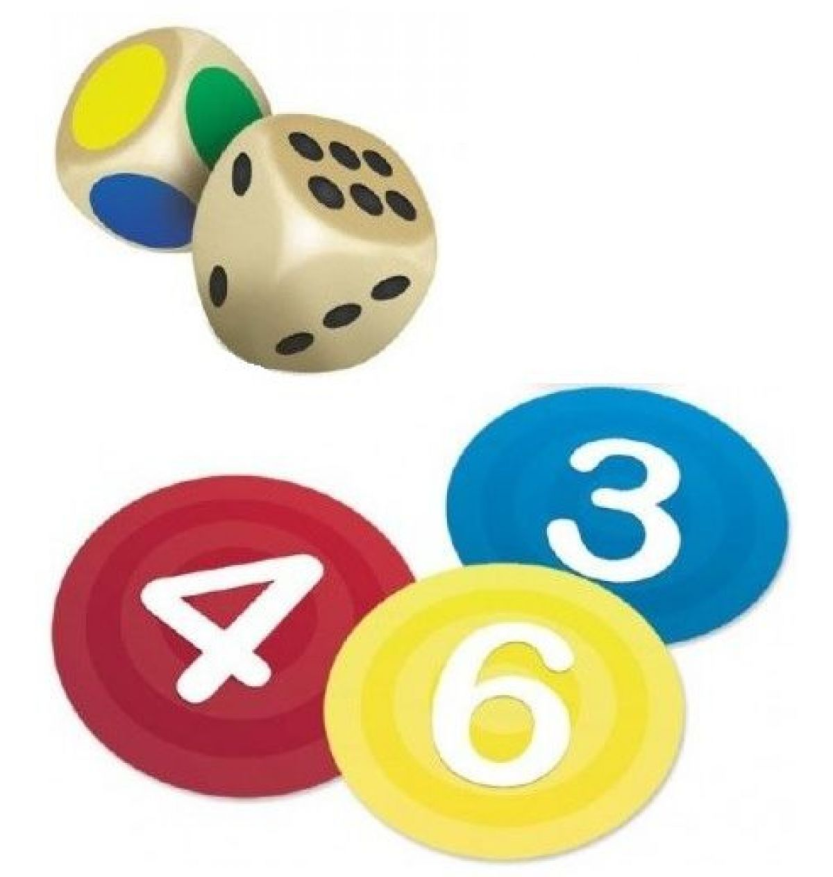 Navlečme si
Pomôcky: Koráliky, šnúrka na navliekanie , predloha 
Postup: Dajte deťom pred seba koráliky s pripravenou šnúrkou a nechajte ich navliekať. Urobte však zmenu a nechajte ich navliekať podľa vaše ho návodu. Návod urobíte tak že nakreslíte guličky farebné ako si predstavujete aby za sebou išli a deti to podľa toho budú navliekať.
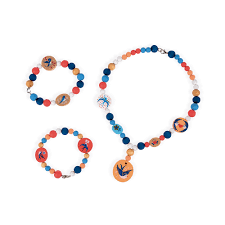 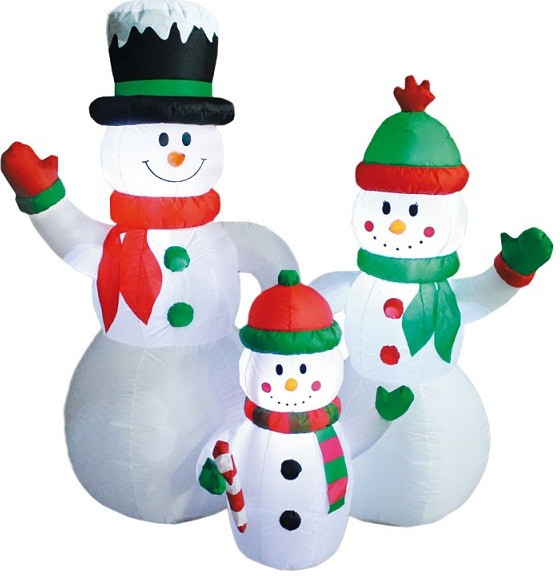 Pozrieme si video
Prekopírujte odkaz a pozrite si viedo 
https://www.abcmaterskaskola.sk/a/zasnezene-cisla--vzdelavacie-video-s-ulohami--ukazka-1183/
Naučme sa básničku
Naučte deti básničku je krátka a jednoduchá veľmi pomáha rozvoju matematických predstáv. 
Malý počtár 

Jeden, dva, tri, štyri, päť,
spočítam si všetko hneď.
Päť kvietočkov na lúke,
päť prštekov na ruke,
päť gulôčok v jednej jamke,
utekajme k našej mamke.
Jeden, dva, tri, štyri, päť,
už to vieme naspamäť